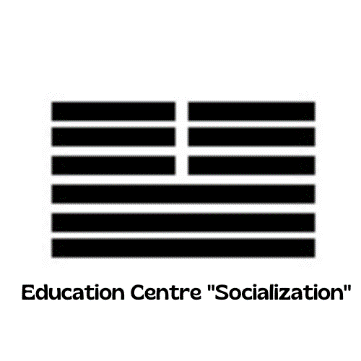 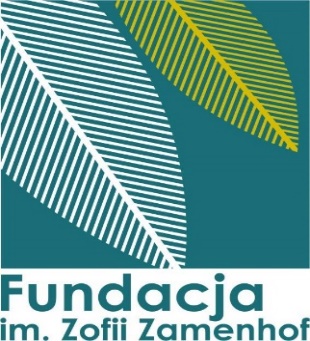 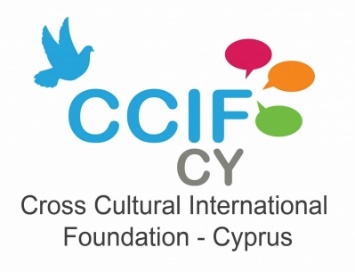 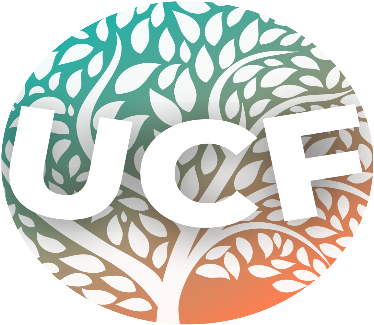 Creative Box: Promoting the innovative approaches to building educational formats in youth work
THEORY OF CREATIVITY FOR YOUTH EDUCATION
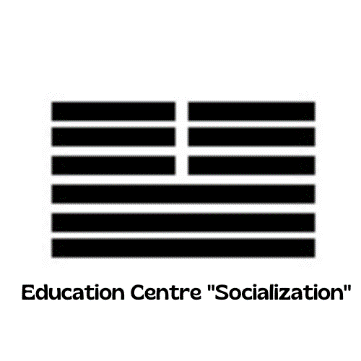 Developed by: Education Centre «Socialization»
This project has been funded with support from the European Commission.Project No: 2021-1-PL01-KA220-YOU-000028673This communication reflects the views only of the author, and the Commission cannot be held responsible for any use which may be made of the information contained therein.
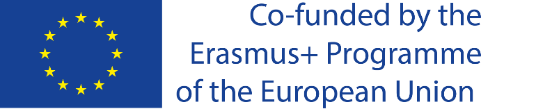 Approaches to understanding the concept of creativity
The Concept of Creativity
The process of creative thinking
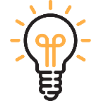 Creativity is the emergence of sensitivity to problems, to existing knowledge deficit or disharmony (P. Torrance, 1988).
Explain this definition and give examples from your practice!
Processes of Creativity
Stages of Creativity
Characteristics of creative personalities
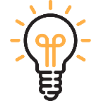 Please explain how these conditions can inhibit creativity:
Supervision; 
Evaluation; 
Awards; 
Competition;
Constant control;
Limitation of choice; 
Heightened expectations (pressure). 

Give examples!
Definition of Creativity: the ability to generate unique ideas that can help solve problems, create effective interactions, or simply entertain.
Creative Box: Promoting the innovative approaches to building educational formats in youth work
Thank you
Contact us:
Education Centre «Socialization», Rezekne, Latvia
Contact: Liga Danilane
	      Velta Lubkina
	      Inna Seļgicka
Email: liga.danilane@rta.lv 
	  velta.lubkina@rta.lv
This project has been funded with support from the European Commission.Project No: 2021-1-PL01-KA220-YOU-000028673This communication reflects the views only of the author, and the Commission cannot be held responsible for any use which may be made of the information contained therein.
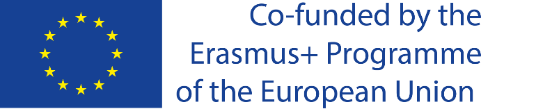 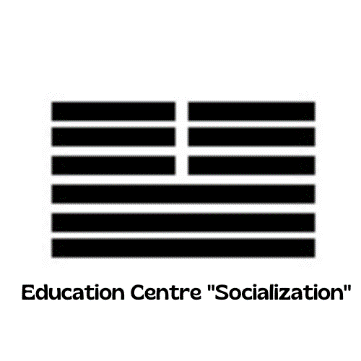 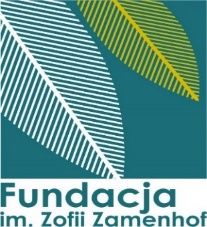 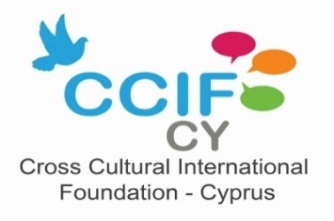 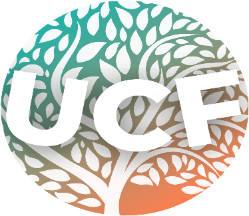 Creative Box: Promoting the innovative approaches to building educational formats in youth work
THEORY OF CREATIVITY FOR YOUTH EDUCATION
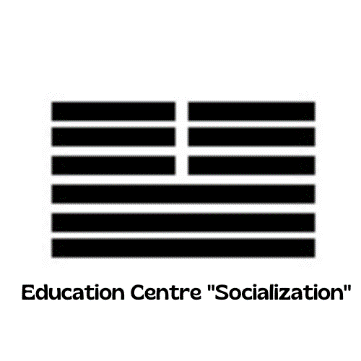 Developed by: Education Centre «Socialization»
This project has been funded with support from the European Commission.Project No: 2021-1-PL01-KA220-YOU-000028673This communication reflects the views only of the author, and the Commission cannot be held responsible for any use which may be made of the information contained therein.
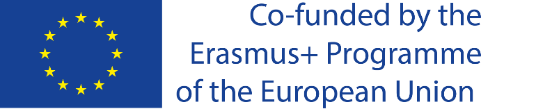 Creative music and dance classes as one of the methods of psychotherapy for young peoples
Practical exercises
Tasks
Development of various skills
Expanding the horizons of knowledge related to music and dance creativity
Stress reduction
Overcoming apathy
Improving brain activity
Training of the cardiovascular system
Implementation of a healthy lifestyle
Harmonizing yourself with the outside world
The ability to express yourself through dance
The target audience
Teens (13-19)
Young people (20-35)

Experiencing emotional difficulties, psychological risks, with health problems (hard of hearing, visually impaired, rehabilitation after injuries and operations)
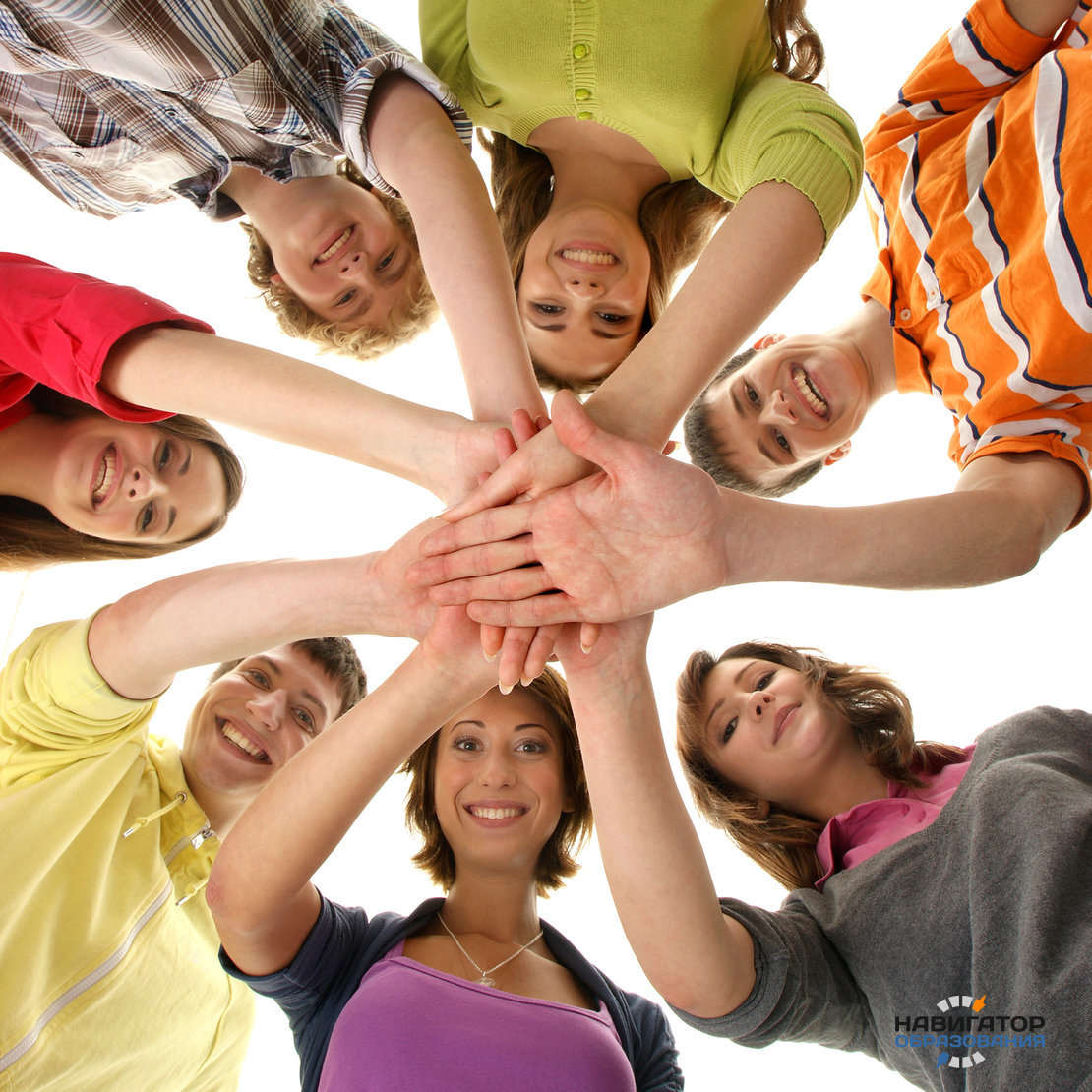 Cooperation
with educational structures (schools, colleges, higher education institutions),
with social institutions (rehabilitation centers),
with houses of culture.
"Draw the Music"
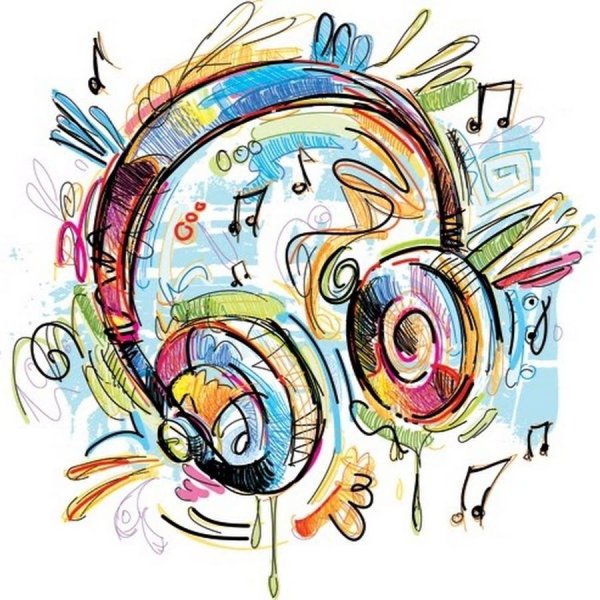 1 task "Draw the Music" 
development of creative thought,
emancipation,
the ability to convey their vision of the world to others
2-nd task
Learning dance steps for the hearing impaired
Based on colored "clouds«
Each step goes to its own color. As a result, the rhythm and dance movements are remembered
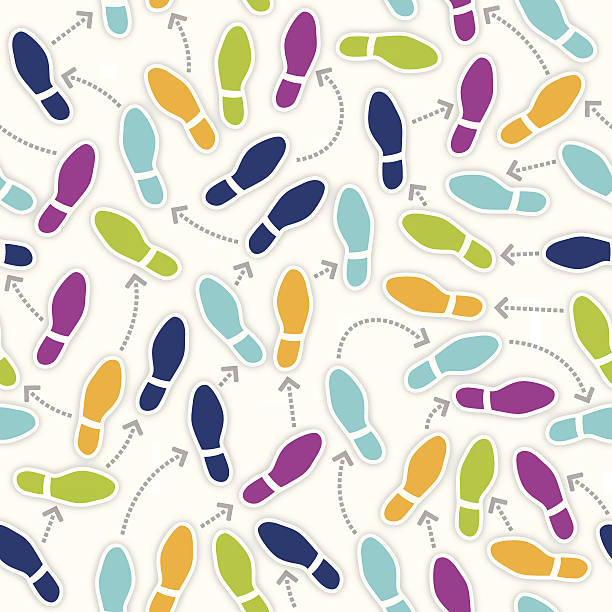 3-rd task
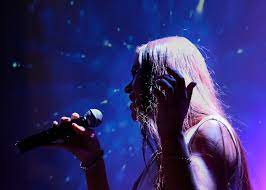 Playing musical instruments, vocal therapy
overcoming shyness,  
acquired communication skills
releasing repressed emotions
4-th Task
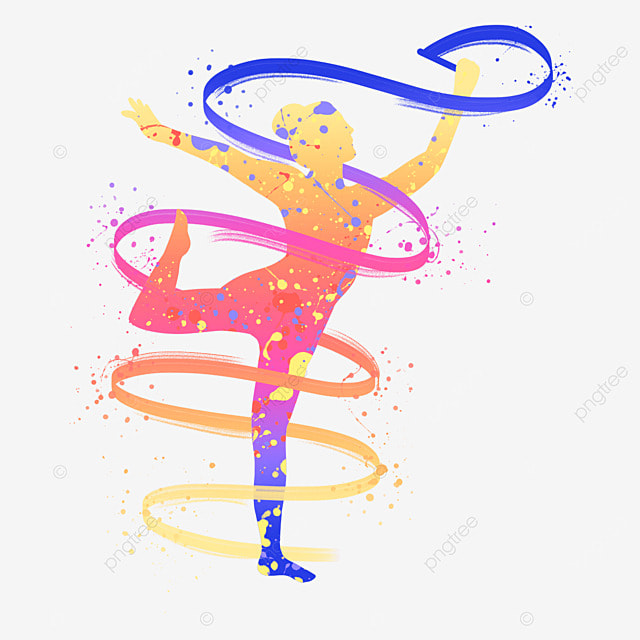 Play music in a playful way using gestures or auxiliary objects (for example, colored tapes)
Keeps attention
Reduces aggression
During physical activity, mental stress and post-traumatic state are relieved
Creative Box: Promoting the innovative approaches to building educational formats in youth work
Thank you
Contact us:
Education Centre «Socialization», Rezekne, Latvia
Contact: Liga Danilane
	      Velta Lubkina
              Inna Seļģicka
Email: liga.danilane@rta.lv 
	  velta.lubkina@rta.lv
This project has been funded with support from the European Commission.Project No: 2021-1-PL01-KA220-YOU-000028673This communication reflects the views only of the author, and the Commission cannot be held responsible for any use which may be made of the information contained therein.
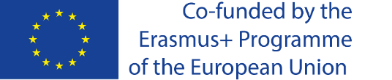